Un modèle de présentaion pour le sixième Symposium France for Euclid
Patrice Amoyel • Imago
Mise en forme des textes
Nous avons créé ce modèle Power point pour vous aider à réaliser facilement de belles présentations.

Vous allez vite comprendre :
Cliquez  et positionnez votre curseur n’importe où dans ce texte, puis cliquez sur les icones comme indiqué ci dessous.., vers la gauche vous augmentez le texte du paragraphe dans lequel vous êtes (jusqu’à réaliser des titres...) vers la droite vous réduisez ce texte jusqu’à réaliser différents aspects de textes.. Facile non?   
Grace à ces  presets crér une présentation stylée est un jeu d’enfant! 
Vous avez le choix en 8 niveaux de textes qui vous permettront de réaliser vos titres sous-titres textes courants. Ces niveaux se sélectionnent  en cliquant sur les icones “réduire le retrait“ et “augmenter le retrait“ qui se trouvent dans l’onglet “Accueil“
L’onglet d’accueil
L’icone de changement de style
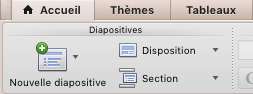 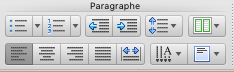 Patrice • Imago
29 juillet 2018
2
Création d’un slide
Des pavés qui se réduisent seuls!
Faites cette expérience : prenez le pavé de texte que vous êtes en train de lire et réduisez le autant que vous le voulez...
Faites le en réduisant sa largeur, et surtout sa hauteur  puisque le texte se réduira seulement lorsqu’il ne contient plus dans le pavé...
Vous constaterez qu’il est très simple de réaliser une mise en page par copier collé du ou des pavés présents sur le slide ou vous êtes en train de travailler!

Maintenant Passez à la page suivanteet voyez à quoi cela peut servir!
Patrice • Imago
29 juillet 2018
3
Des titres et des textes qui s’adaptent
Les 2 pavés de droite sont identiques !
Nous avons  juste copié collé le pavé et réduit sa dimension...
Si maintenant je décide de changer le texte d’un des deux pavé, le texte sadaptera à la tailledu pavé dans lequel il est !
Des pavés qui se réduisent seuls!
Faites cette expérience : prenez le pavé de texte que vous êtes en train de lire et réduisez le autant que vous le voulez...
Faites le en réduisant sa largeur, et surtout sa hauteur  puisque le texte se réduira seulement lorsqu’il ne contient plus dans le pavé...
Vous constaterez qu’il est très simple de réaliser une mise en page par copier collé des pavés présents sur le slide ou vous êtes en train de travailler!
Des pavés qui se réduisent seuls!
Faites cette expérience : prenez le pavé de texte que vous êtes en train de lire et réduisez le autant que vous le voulez...
Faites le en réduisant sa largeur, et surtout sa hauteur  puisque le texte se réduira seulement lorsqu’il ne contient plus dans le pavé...
Vous constaterez qu’il est très simple de réaliser une mise en page par copier collé des pavés présents sur le slide ou vous êtes en train de travailler!
Patrice • Imago
29 juillet 2018
4
Des marges à respecter
Une question d’esthétique et de sécurité... 
Afin d’éviter la perte de certains vos éléments lors d’une pojection imparfaite  ne disposez pas d’éléments en dehors de la surface matérialisée par des pointillés sur ce slide..
Sur un power point, qui est destiné à être projeté, il est faux de penser que des  éléments ne seront pas lisibles par le public parce que trop petits.
Partez du principe que si vous pouvez lire ces éléments sur votre écran le public pourra également  les lire ( si vos yeux peuvent tout lire à 1 m d’une surface qui mesure 0,30 m de large, ils seront dans une situation identique à 10 m d’une surface de 3m de large ce qui est généralement le cas des écrans de projection..)
Patrice • Imago
29 juillet 2018
5
Et des listes paramétrées en fonction de leur texte
Vous pouvez ensuite déciderde mettre le texte sous forme de liste... 
Toujours dans le même onglet, l’icône de mise en liste
Voici  un premier élément de liste
Voici  un deuxième élément de liste
Voici  un troisième élément de liste
Selectionnez cette liste et essayez de changer de taille de texte comme indiqué dans le slide précédent, vous contaterez que chaque liste possède  un style de texte adapté...
L’onglet d’accueil
L’icone de changement de liste..
L’icone de changement de retrait (style)
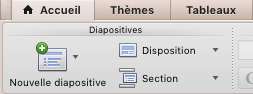 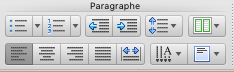 Patrice • Imago
29 juillet 2018
6
A vous de jouer !
Patrice • Imago
29 juillet 2017
7
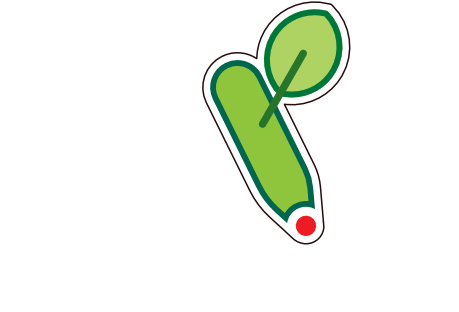 En vous souhaitant un excellent Symposium 2018...
8
Patrice • Imago
29 juillet 2018